Führen in einer flexiblen Arbeitswelt
Konferenz des Münchner Kreis: „Die Zukunft der Arbeit in der digitalen Welt“
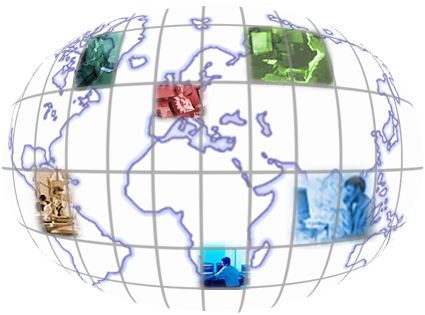 München, 10.10.2013
Dr. Josephine HofmannFraunhofer-Institut für Arbeitswirtschaft und Organisation
Sind Sie fit für die Herausforderungen der Zukunft?
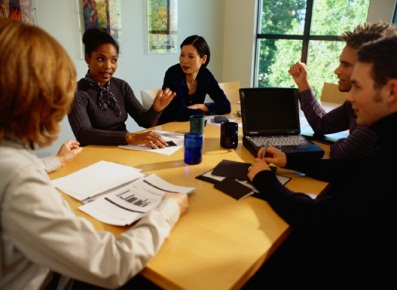 Sie sind selber Führungskraft
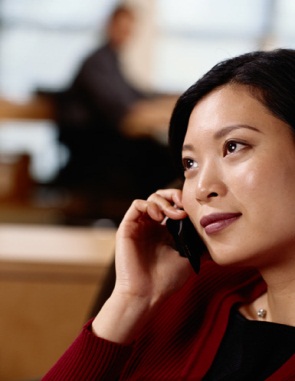 Sie sind verantwortlich für die Entwicklung von Führungskräften
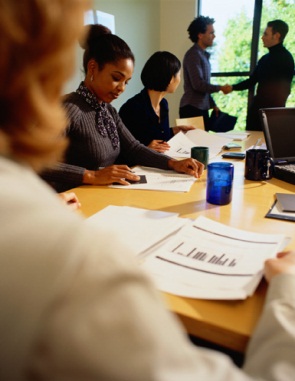 Sie gestalten maßgeblich erfolgsentscheidende Rahmenbedingungen für Führungsarbeit
Veränderte Tätigkeiten – veränderte Mitarbeiter
„Niemand weiß besser als der Wissensarbeiter selbst, wann er seine Arbeit gut gemacht hat“ (Drucker)
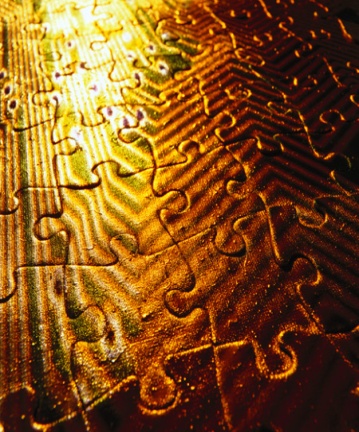 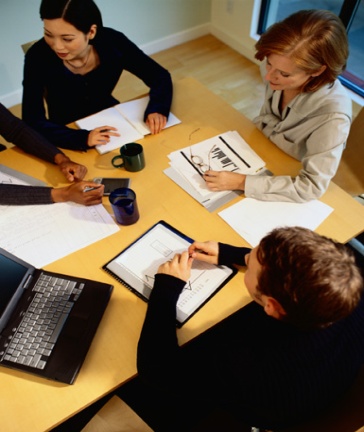 Wissensarbeit ist wenig determiniert und komplex
Wissensarbeit ist personen- und kommunikations-orientiert
“Mein wichtigstes Kapital hat Füße. Jeden Abend verlässt es mein Unternehmen. Ich kann nur hoffen, daß es morgen wiederkommt” 
					          (Bertschinger)
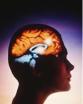 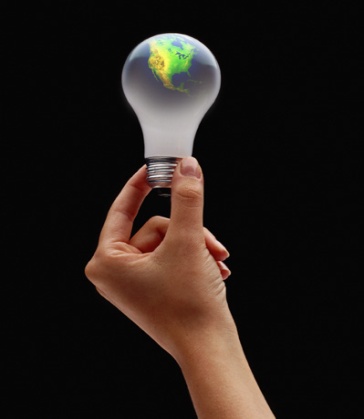 Wissensarbeit schafft ständig neues Wissen, baut auf Erfahrungen auf
Wissensarbeiter sind weitgehend autonom und wichtigste Ressource der Wertschöpfung
Partnerschaftliche Mitarbeiterentwicklung als Aufgabe
In der Weiterbildung
In der täglichen Arbeit
…für Führungskräfte:
…für jeden Mitarbeiter:
Bestimmt tägliches Arbeitsumfeldund –herausforderungen der Mitarbeiter maßgeblich mit
Hat direkten Einblick in Verhalten und Leistung
Hat unmittelbare Vorbildfunktion 
Kennt Unternehmensziele und bricht diese auf Lernan-forderungen hinunter
Zielbild: „Führungskraft als Lerncoach“
Eigene Lernfähigkeit als Beitrag zur Erhaltung der „Employability“
Um eigenen Wert zu erhalten und auszubauen
Um eigene Potenziale verant-wortlich weiterentwickeln zu können

Zielbild: „Mitarbeiter als Lernunternehmer“
Selbstverantwortlichkeit UND Führungsverantwortlichkeit
Vom Fussball lernen?
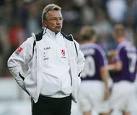 „Einerseits gilt es, Freiräume zu schaffen, um Selbstorganisation zu ermöglichen.
Andererseits gilt es zu führen, um schnell und effizient unternehmerische Ziele zu erreichen. Die Lösung dieses Paradox sehen wir jeden Tag in der Bundesliga. Sie liegt in unserer Vorstellung von Führung. (…)
….der Trainer steht am Spielfeldrand, er stellt die Mannschaft auf. Er setzt die Rahmenbedingungen. Der Trainer ist verantwortlich für die Auswahl und die Aufstellung der Mitarbeiter, die Festlegung und Verankerung der Spielzüge, die Motivation der Spieler, sowie für deren laufende Beobachtung, Verbesserung und Korrektur – 

aber spielen müssen die Spieler. 

(Enterprise 2.0 – Unternehmen als soziale Netzwerke, Stamer / Buhse 2008, 247).
FlexibilisierungFlexibilisierung von Arbeit in Ort, Zeit und Struktur
Zeit
Arbeitewo Du willst,wann Du willst,und mit wem Du willst.
flexibel
Arbeitean einem festen Ort,zu festen Zeiten,in fixen Strukturen.
Zeitarbeit
Teilzeitarbeit
Gleitzeit
Vertrauensarbeitszeit
Telearbeit/Home Office
Mobile Arbeit
Arbeitnehmer-ÜL
Werkverträge
Co-Working
Cloud Work
Das »klassische« Büro ist ein Relikt der Industriali-sierung, als Aktenschränke die Arbeitswelt beherrscht haben!
fest
mobil
Ort
fixe Strukturen
flexible Teams
Struktur
Nicht mehr die Menschen kommen zur Arbeit,
sondern die Arbeit kommt zu den Menschen!
Wachsendes Interesse an flexiblen Arbeitsformen
2010 wünschen sich 57 % der Arbeitnehmer flexiblere Arbeitsbedingungen.
37 % der Berufstätigen möchten gerne an einigen Tagen in der Woche zu Hause arbeiten
20 % sogar täglich (BITKOM 2010)
Vereinbarkeit von Familie und Beruf ist weiterhin wesentlicher Treiber. Aber auch
andere Lebensentwürfe,
Weiterbildungswünsche,
Ehrenämter, etc.
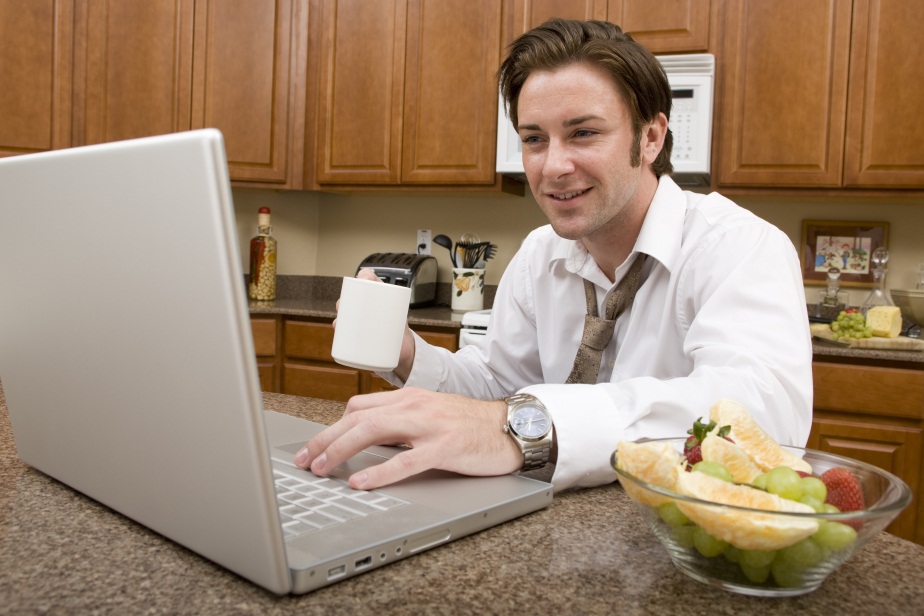 Notwendige Voraussetzungen der (Team-)Führung
Delegation und Ergebnisvereinbarung
Vertrauen im Umgang
Freiräume zur Gestaltung
Information und Kommunikation als wesentlichstes Arbeitsmittel
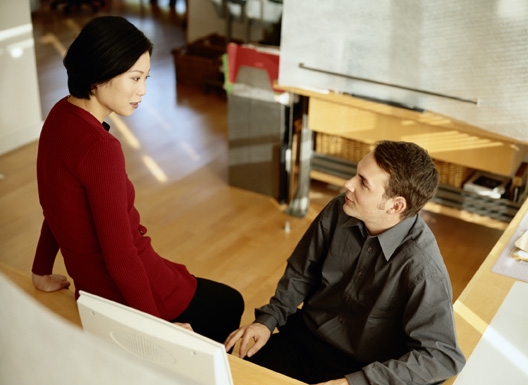 Führung über Distanz – nur ein bisschen Technik?
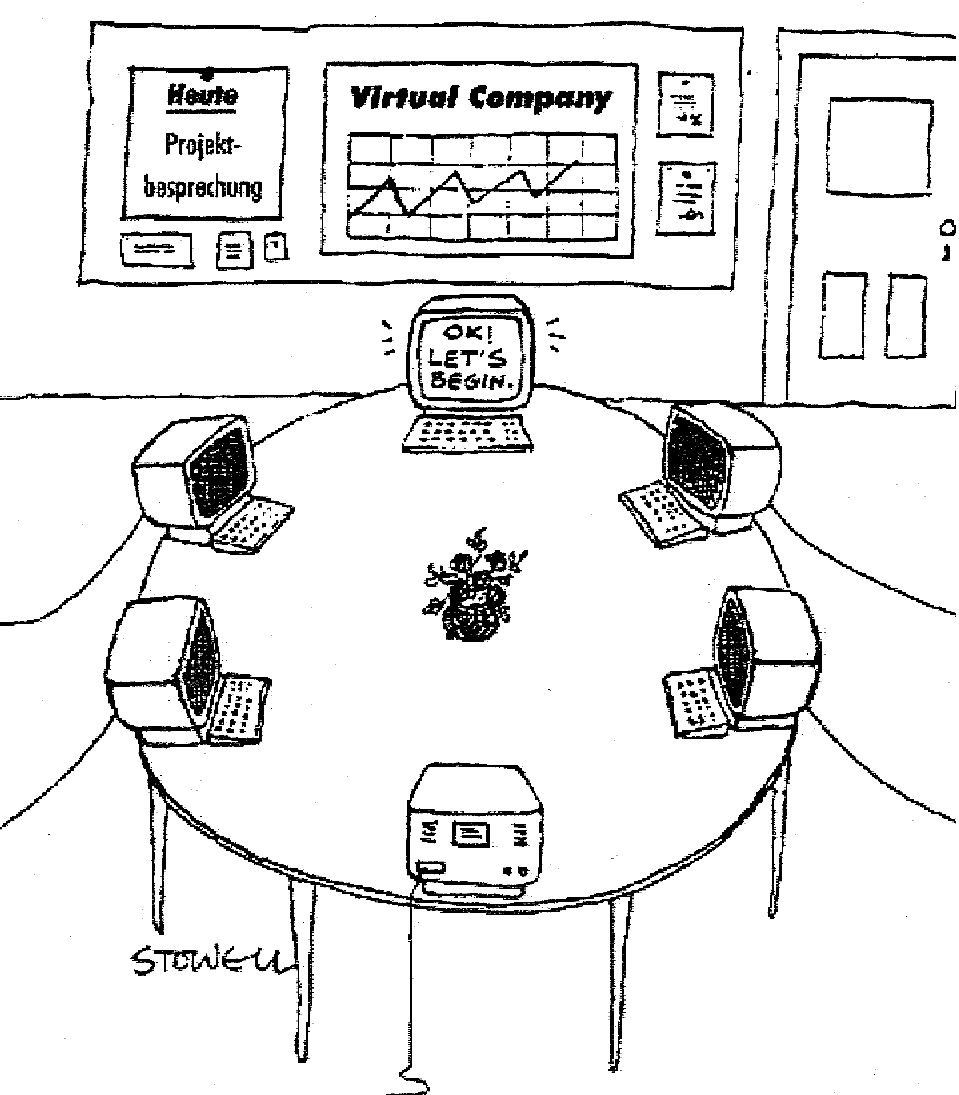 Telemedien – mehr als nur neutrale „Transportmedien“
„All media act as filters that exclude aspects of reality. Each medium however, is a different type of filter“ (Meyrowitz)
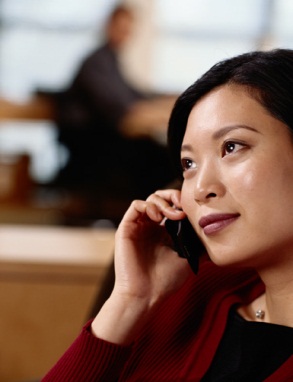 filtern: Medien filtern und beschränken
machen Arbeit: Medien müssen aktiviert, bedient, beherrscht werden
verändern die Dynamik: Tele-Meetings haben andere Regeln
determinieren den ganzen Tag: Vom„Fluch der Unterbrechung“ und der Mehrbelastung durch Multitasking
bringen neue Begegnungen: Übergreifende Vernetzung fordert und fördert Multi-Kulturalität der Kommunikation
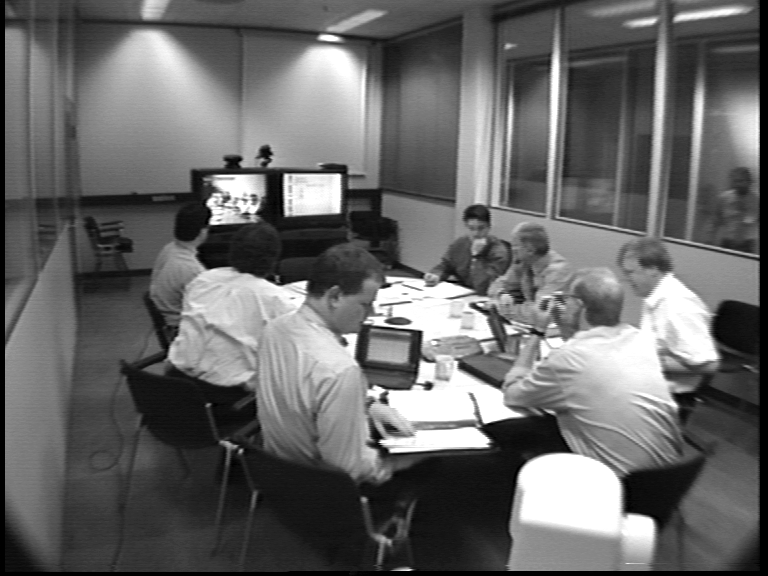 High context
Japan
China
Arabische Staaten
Griechenland
Mexiko
Spanien 
Italien
Frankreich
Franz. Kanada
England
Engl. Kanada
USA
Skandinavien
Deutschland
Deutsche Schweiz
Personalwesen

Marketing / Vertrieb

Fertigung

R & D 

Techniker

IT

Ingenieure

Finanzwesen
Low context
Die Kontextskala
Richtiger Technologieeinsatz erfolgsentscheidend
N=46
Reines Technikbedienwissen reicht nicht
Vermitteln Sie Inszenierungskompetenz!
„When in doubt, overcommunicate“ (Lippnack, Stamps).
Und gleich der Gegentrend?Das Ende des Home-Working bei Yahoo
»Yahoos,um der absolut beste Arbeitsplatz zu werden, sind Kommunikation und Zusammenarbeit wichtig, also müssen wir Seite an Seite arbeiten. (…) Wir müssen ein Yahoo sein, und das beginnt damit, dass wir physisch zusammen sind.
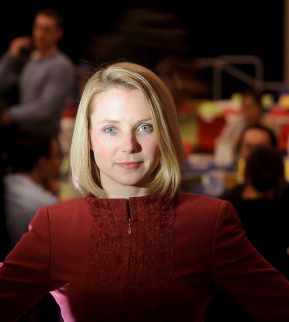 Marissa Mayer, CEO, 22. Februar 2013
Präsenzkultur
Flexible Arbeitsformen
Work-Life-Balance
InformelleKommunikation
Anwesenheit
VirtuelleKollaboration
Partizipation
?
Motivation
Leistung
Vertrauen
Kontrolle
Selbst-bestimmung
Loyalität
Zufriedenheit
Flexible Arbeits-zeit / -orte
GeregelteArbeitsweise
Flexibilisierung erfolgt im Spannungsfeld von Freiheit, Selbstmanagement, Commitment und Führungsfähigkeit. Jedes Unternehmen hat andere Voraussetzungen.
Quelle: http://www.spiegel.de/wirtschaft/unternehmen/yahoo-mayer-verbietet-mitarbeitern-das-home-office-a-885603.html (26. Februar 2013)
Neubewertung persönlicher Treffen & gemeinsamer Zeit
„Facebook ist gut, aber sich von Angesicht zu Angesicht zu treffen, ist genauso wichtig“
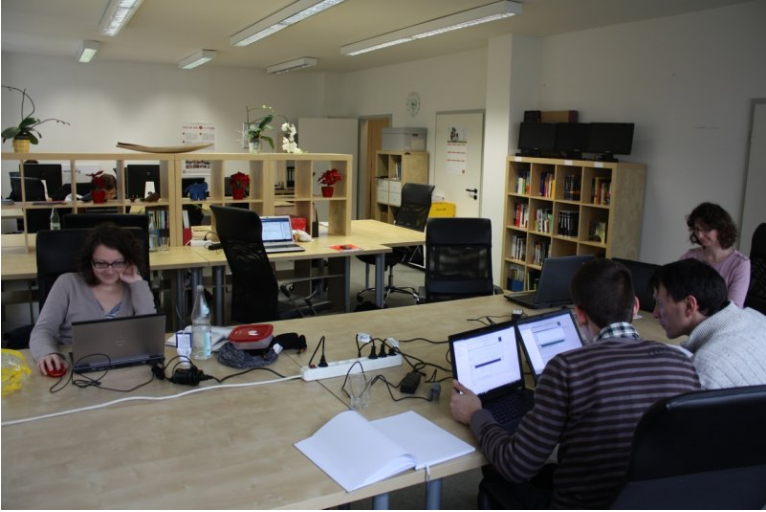 „Quality time“ ist Zeit, die der Festigung der menschlichen Beziehungen dient
Mit Verbreitung  virtueller Begegnungsmöglichkeiten wächst die Wertschätzung persönlicher Treffen
Prinzipien der temporären Verbindung und zufälligen Begegnung werden auch in die Realwelt übertragen: Extrembeispiel Co-Working-Houses
http://coworking-stuttgart.de/
Ausmaß und Ausgestaltung der Flexibilisierung muß zur Führungskultur und den Arbeitsprozessen passen
An beiden Enden brennen?
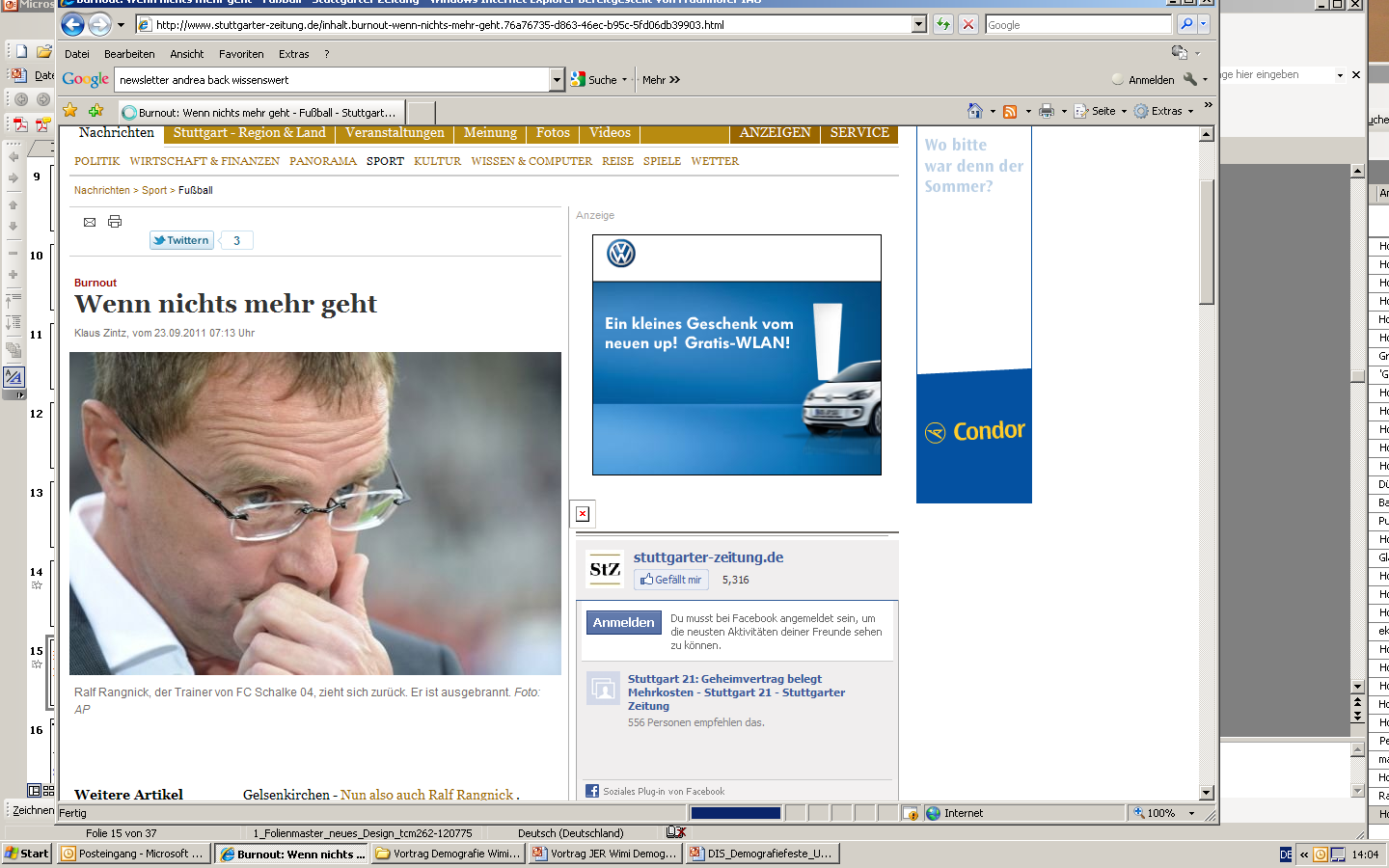 Stressreport 2012
„Termin- und Leistungsdruck, dauernde Unterbrechungen und Wochenendarbeit: Fast die Hälfte der Deutschen klagt einer Umfrage zufolge über wachsenden Stress am Arbeitsplatz. Jeder Vierte verzichtet sogar auf Pausen“ (Spiegel-Online vom 29.01.2013)
Die wichtigsten Ergebnisse:
► Jeder Zweite (52 %) arbeitet unter starkem Termin- und Leistungsdruck.
► Knapp 60 Prozent der Befragten müssen verschiedene Aufgaben gleichzeitig betreuen („Multi-Tasking“).
► Fast jeder Zweite (44 %) wird bei der Arbeit unterbrochen, z. B. durch Telefonate und E-Mails.
► Jeder Vierte (26 %) lässt die Pause ausfallen. Hauptgründe: passt nicht in den Arbeitsablauf (47 %), zu viel Arbeit (38 %).
..
► Der Job macht immer öfter krank: Jeder 2. hat z. B. Rückenprobleme, jeder 3. klagt über Kopfschmerzen, jeder 5. ist körperlich oder emotional erschöpft, jeder 4. hat Schlafstörungen.
Schutz vor SelbstausbeutungErste Experimente mit Regelungen
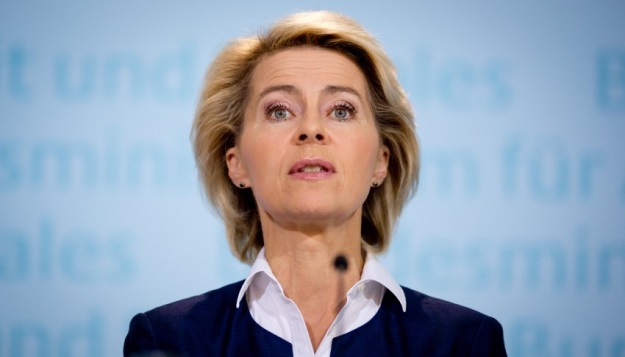 Führungskräfte des Arbeitsministeriums dürfen Mitarbeiter nur noch in begründeten Ausnahme-fällen in ihrer Freizeit durch E-Mails oder Anrufe stören. Zugleich soll keiner benachteiligt werden, der außerhalb seiner Arbeitszeit etwa sein Handy "abschaltet oder Nachrichten nicht abruft". Darauf haben sich Personalrat und Leitung des Hauses geeinigt. 	    	         Süddeutsche Zeitung, 29. August 2013.
Bundesministerin Von der Leyen: Will am Wochenende auch nur im Notfall gestört werden
Bei VW werden bereits 30 Minuten nach Dienstschluss keine Mails weitergeleitet. Die Telekom fordert ihre Mitarbeiter auf, in der Freizeit und im Urlaub berufliche Telefonate und dienstliche Schreiben zu unterlassen. Bei Eon, Puma oder BMW gibt es ebenfalls Beschränkungen.
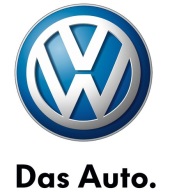 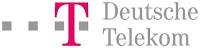 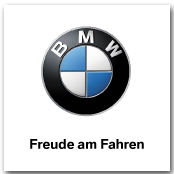 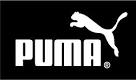 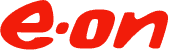 Starre Regelungen sind wenig zielführend. Wichtig sind eine offene Diskussion, kongruentes Führungsverhalten und laufende Überprüfung der Vereinbarungen
Quelle: http://www.spiegel.de/wirtschaft/soziales/von-der-leyen-keine-e-mails-nach-feierabend-an-mitarbeiter-a-919409.html (30. August 2013)
„Interessierte Selbstgefährdung“ ?!?!
Kennen Sie diese Symptome?
Arbeitszeiten ‚freiwillig‘ ausdehnen, um Erfolg nicht zu gefährden
aus eigenem Antrieb trotz Krankheit zur Arbeit kommen
zugunsten der Arbeit auf Freizeitaktivitäten verzichten
nach der Arbeit nicht abschalten können, Schlafstörungen
am Ende des Arbeitstages das Gefühl haben, nicht genuggetan zu haben, obwohl man sich sehr angestrengt hat
ein schlechtes Gewissen haben, wenn man krank ist undKollegen/Kunden „hängen lässt“
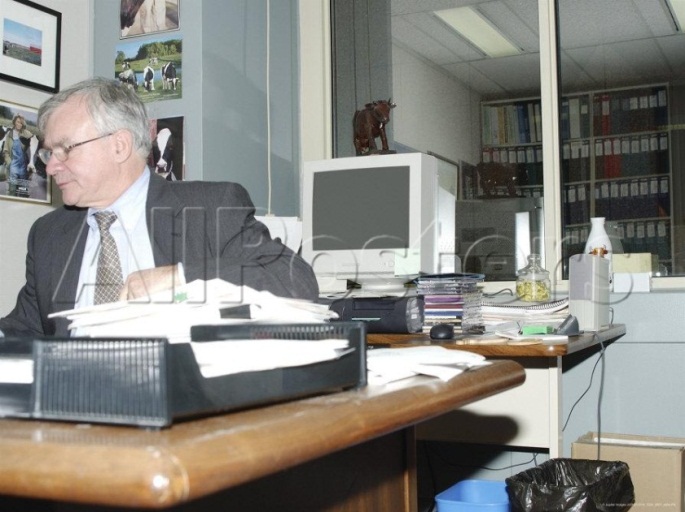 Vor allem für mittlere Führungskräfte relevant
Dieses Phänomen wird zunehmend bei ergebnisorientierten Führungsmethoden beobachtet. Der Arbeitnehmer / die Führungskraft soll unternehmerisch  handeln, hat aber nicht alle unternehmerischen Freiheiten (z.B. einen Auftrag abzulehnen) (vgl. A. Krause 2012) http://www.iga-info.de/fileadmin/Veranstaltungen/iga-Expertendialog/iga-Expertendialog_Managementtechniken_Krause.pdf
Führungskräfte im Spannungsfeld
Veränderte Rahmenbedingungen
Mit welchenRessourcen?
MultipleRollenbilder
Selbstbewusste Wissensarbeiter
Führung durchFaszination
...kongruente Verfahren fürAuswahl & Entwicklung &Entlohnung
AlterndeBelegschaften
Lerncoach /Entwicklungsbegleiter
…angemessene Führungsspannen
Führung in flexiblenArbeitskonzepten
Virtuelle Führungs-kraft
…Medien-/Inszenierungskompetenz
ErgebnisorientierteFührung
Coach für geistige& körp. Fitness
…unternehmerischeEntscheidungskompetenz
Innovationsdruck &Veränderungsge-schwindigkeit
Bindeglied /Motivator des Austausches
…kreativitätsunterstützendeArbeitsumgebung
…………….
Führungssysteme auf dem Prüfstand
Strategische Ziele / Führungsleitbild
Kommunikation &Kultur
Performance Measurement
Strukturelle Umsetzung
Kaskadierte Zielvorgaben
Wo verankert Ihre Organisaton die Zielkompetenzen und gewünschtes Verhalten im Führungssystem?
Führungsspannen
Verankerung in Werten/Leitbildern
Integration inAuswahl-/Beförde-rungskriterien
Operationalisierte Kennzahlen
Kommunikation guter Beispiele
Systematisiertes Monitoring und Erfassung
Qualifizierungs-/Coachingangebote
Austausch mit Externen
Raum für Austausch und Kollegiale Beratung
Vorbildfunktiondes Top-Managements
Wirksamkeit fürdie Führungskraft
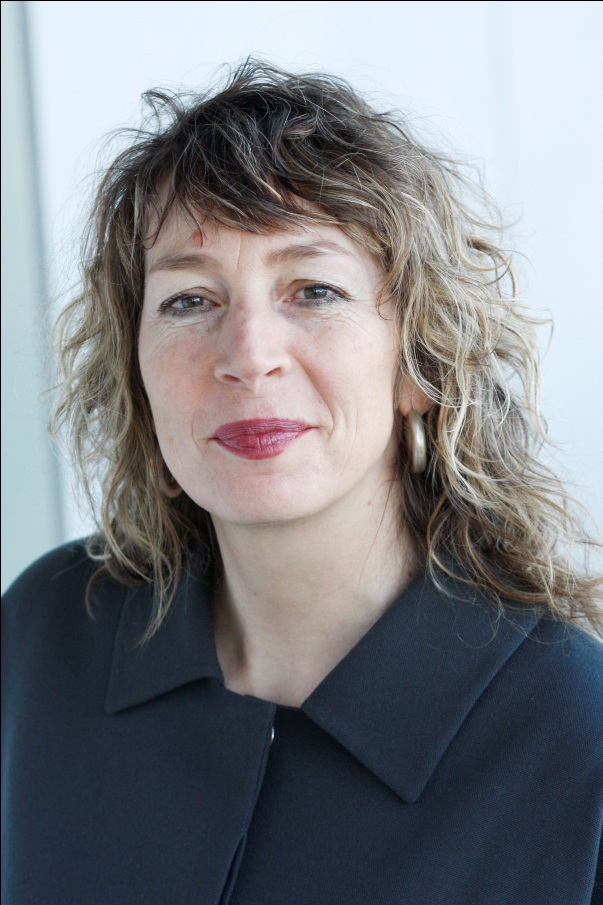 Dr. Josephine Hofmann
Business Performance Management
Fraunhofer IAO, Stuttgart
0711-970-2095
www.iao.fraunhofer.de
Josephine.Hofmann@iao.fraunhofer.de